Aritmetika 2 – jaro 2023 2. prezentace – dělitelnost v učebnicích ZŠ
RNDr. Petra Bušková, Ph.D.
Mgr. Jan Wossala, Ph.D.
1
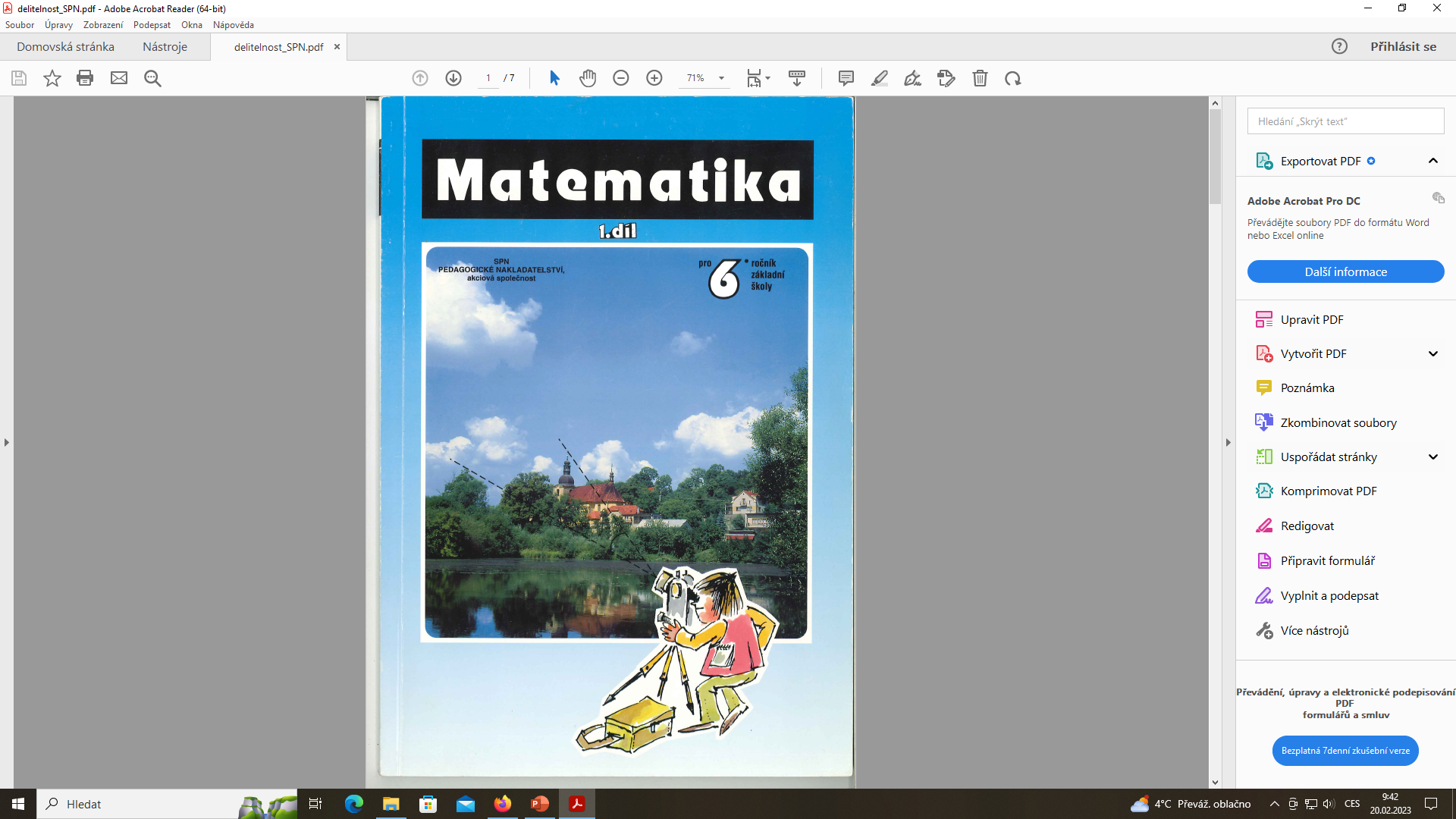 Vybrané učebnice
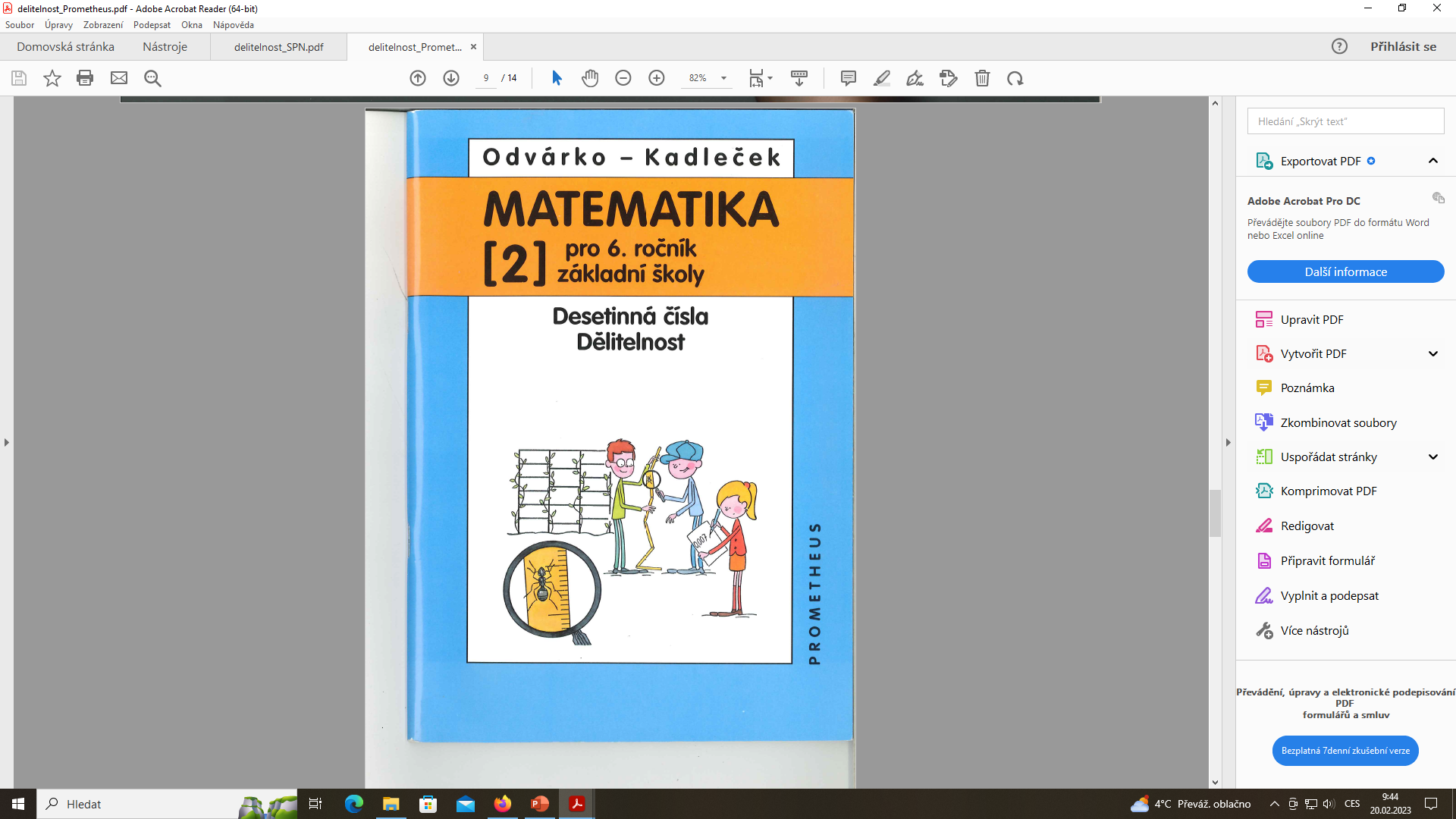 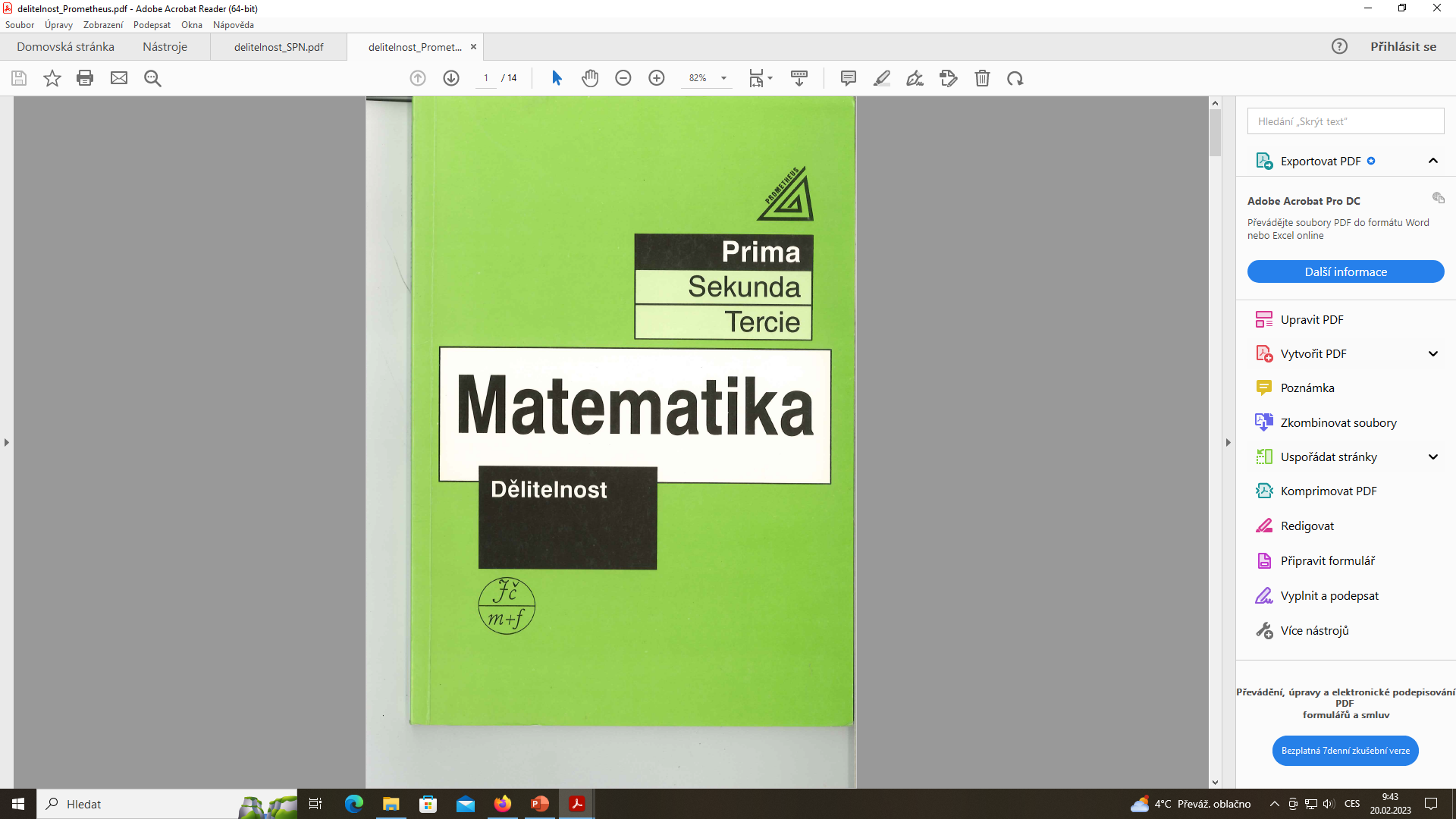 2
Prometheus (Odvárko, Kadleček)
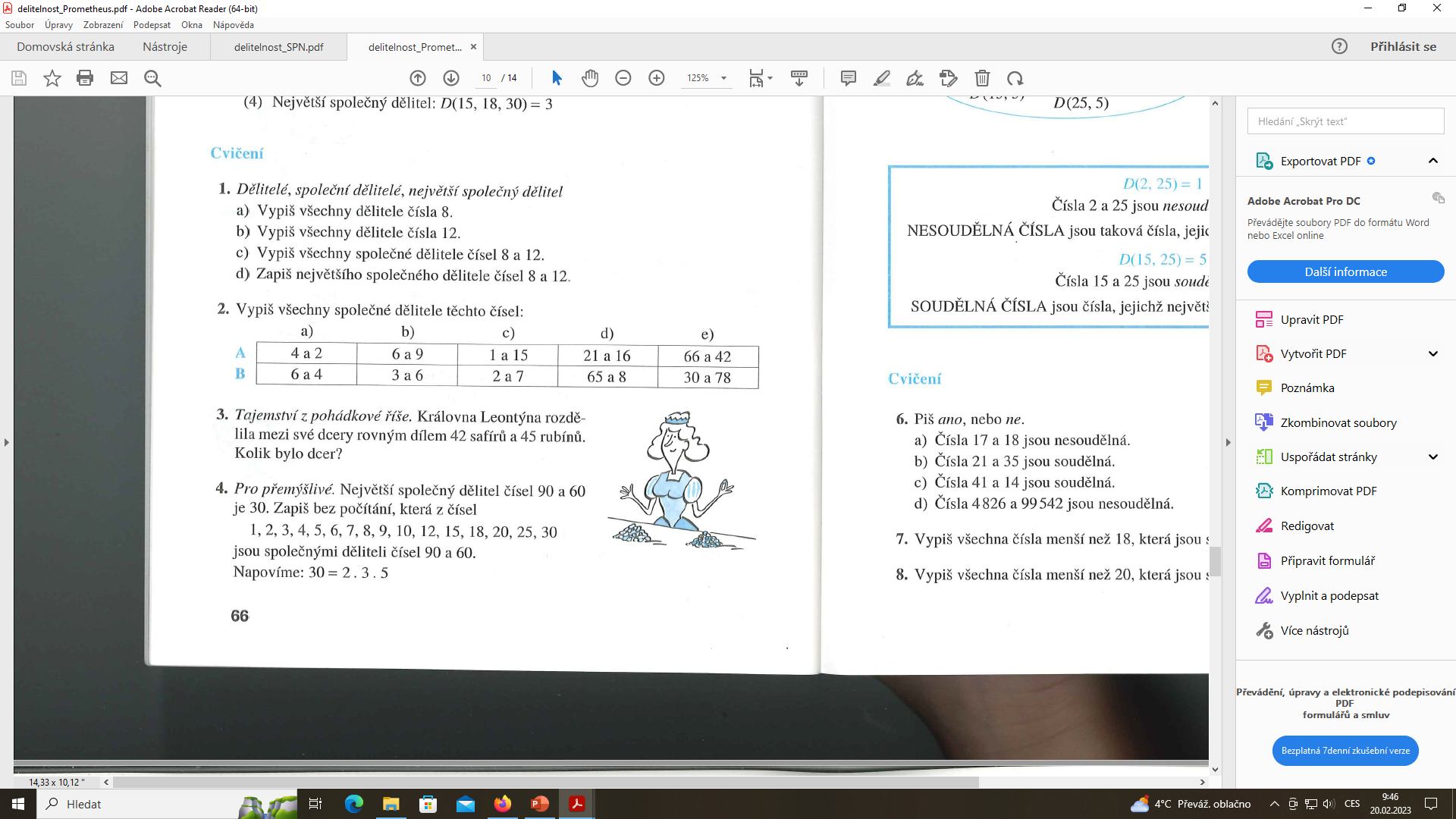 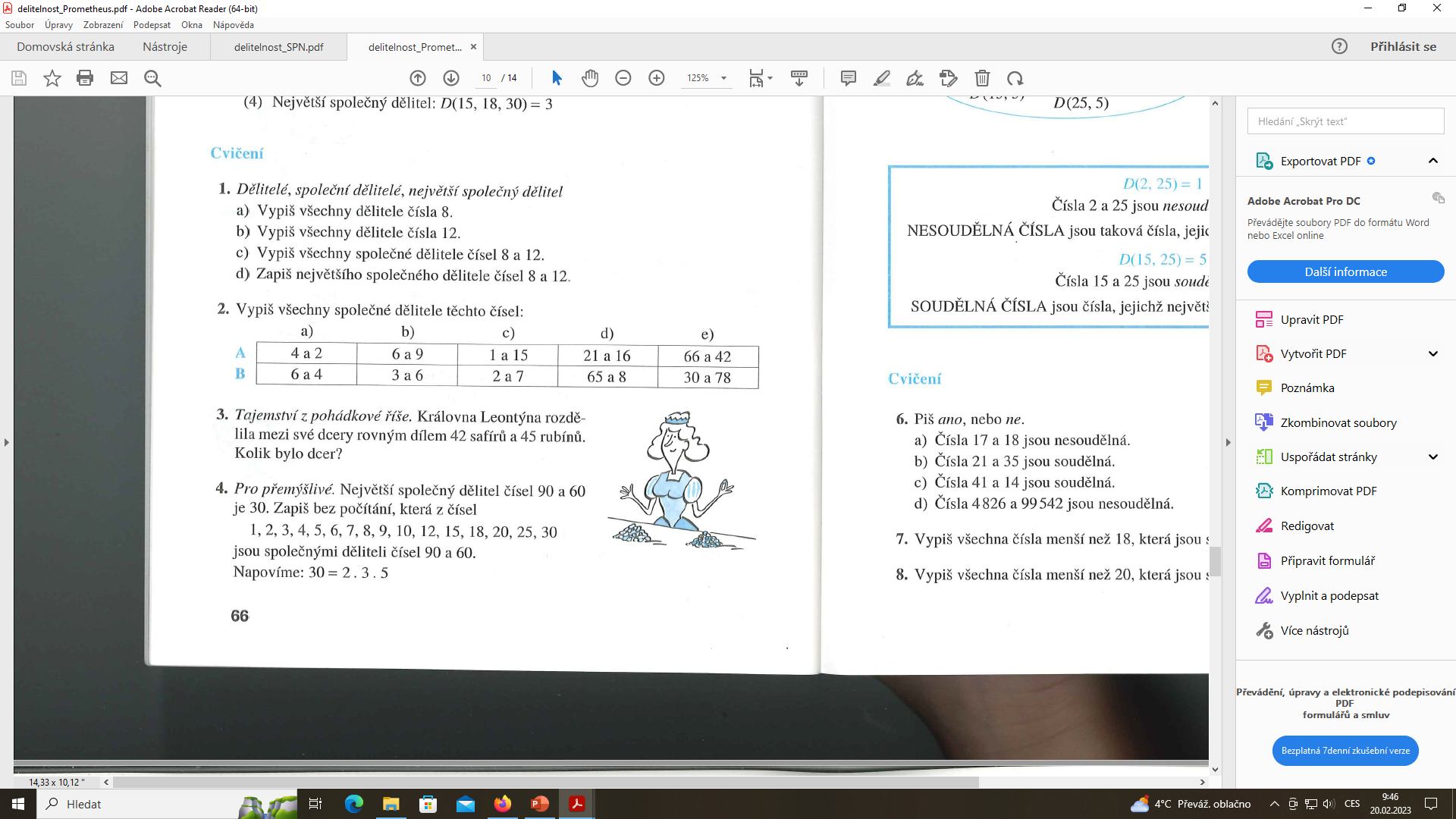 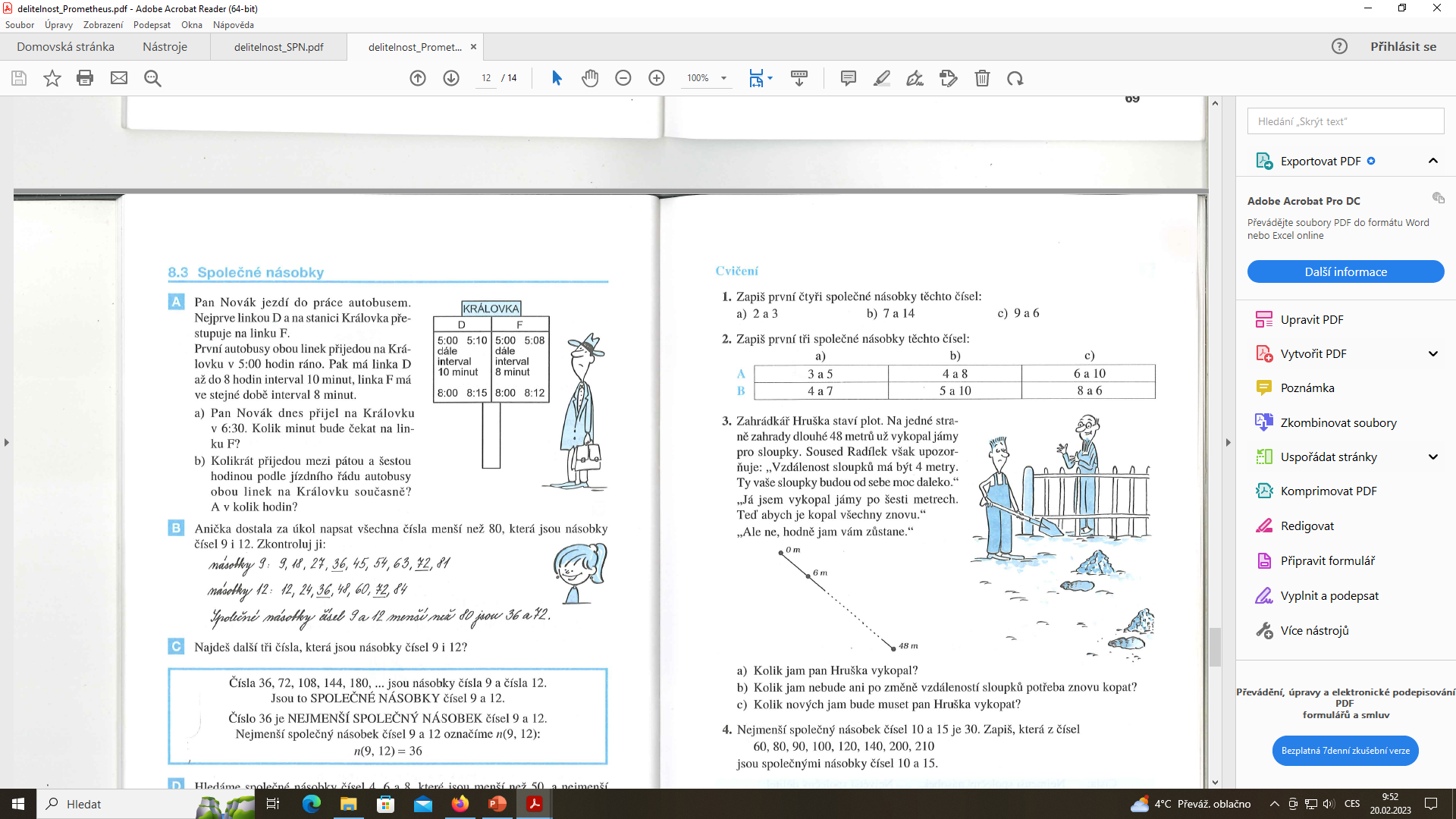 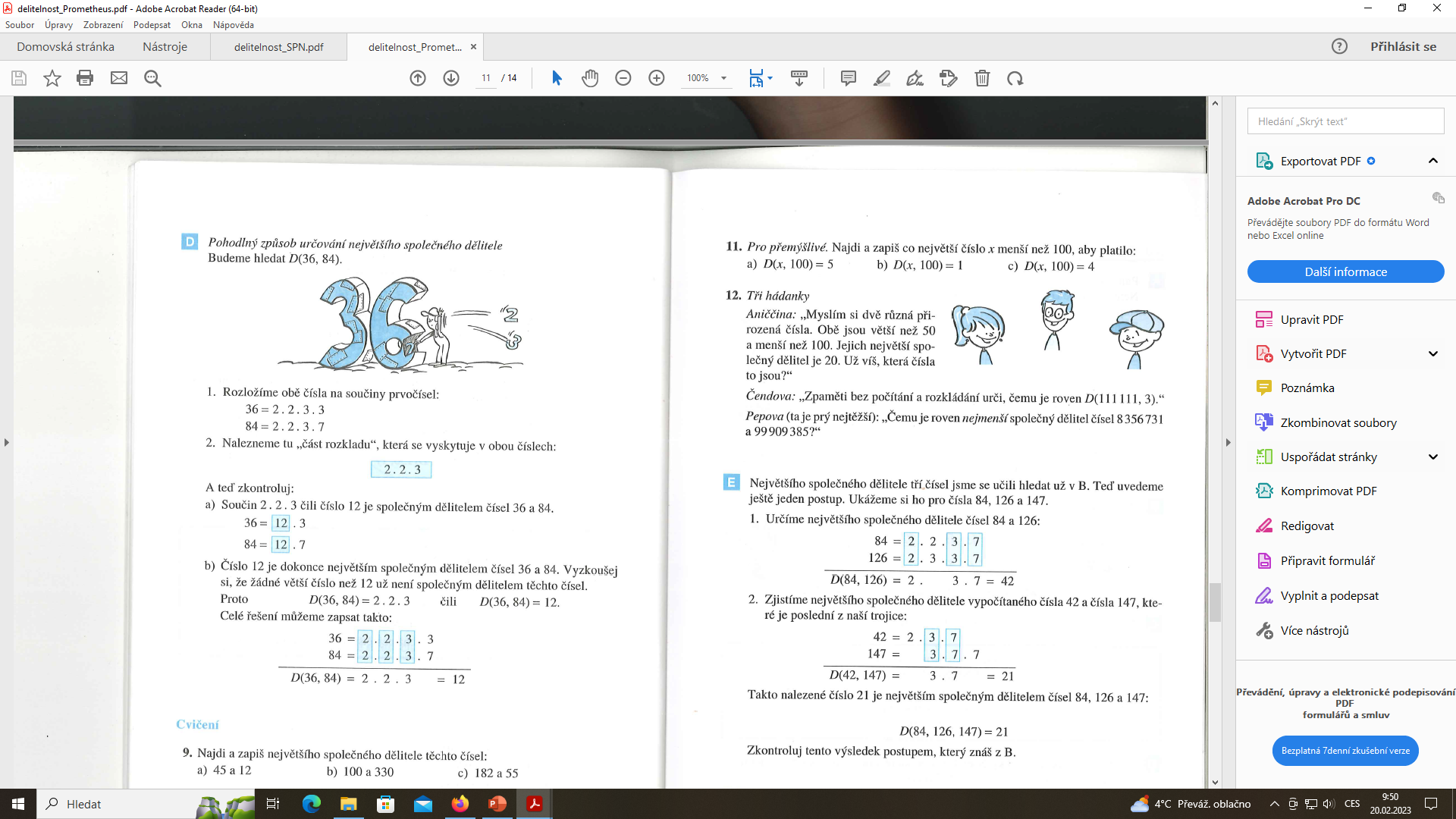 3
Prometheus (Odvárko, Kadleček)
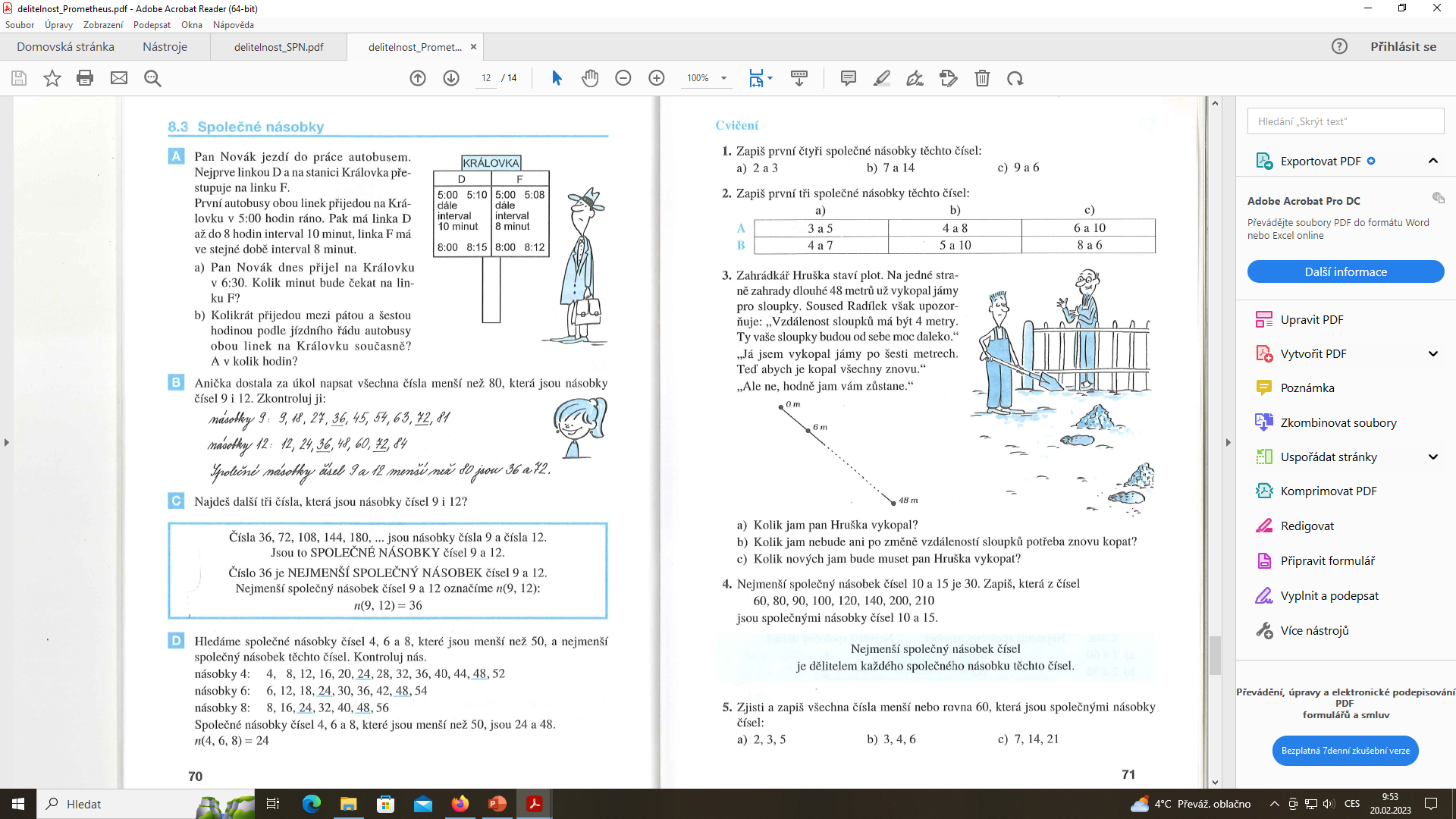 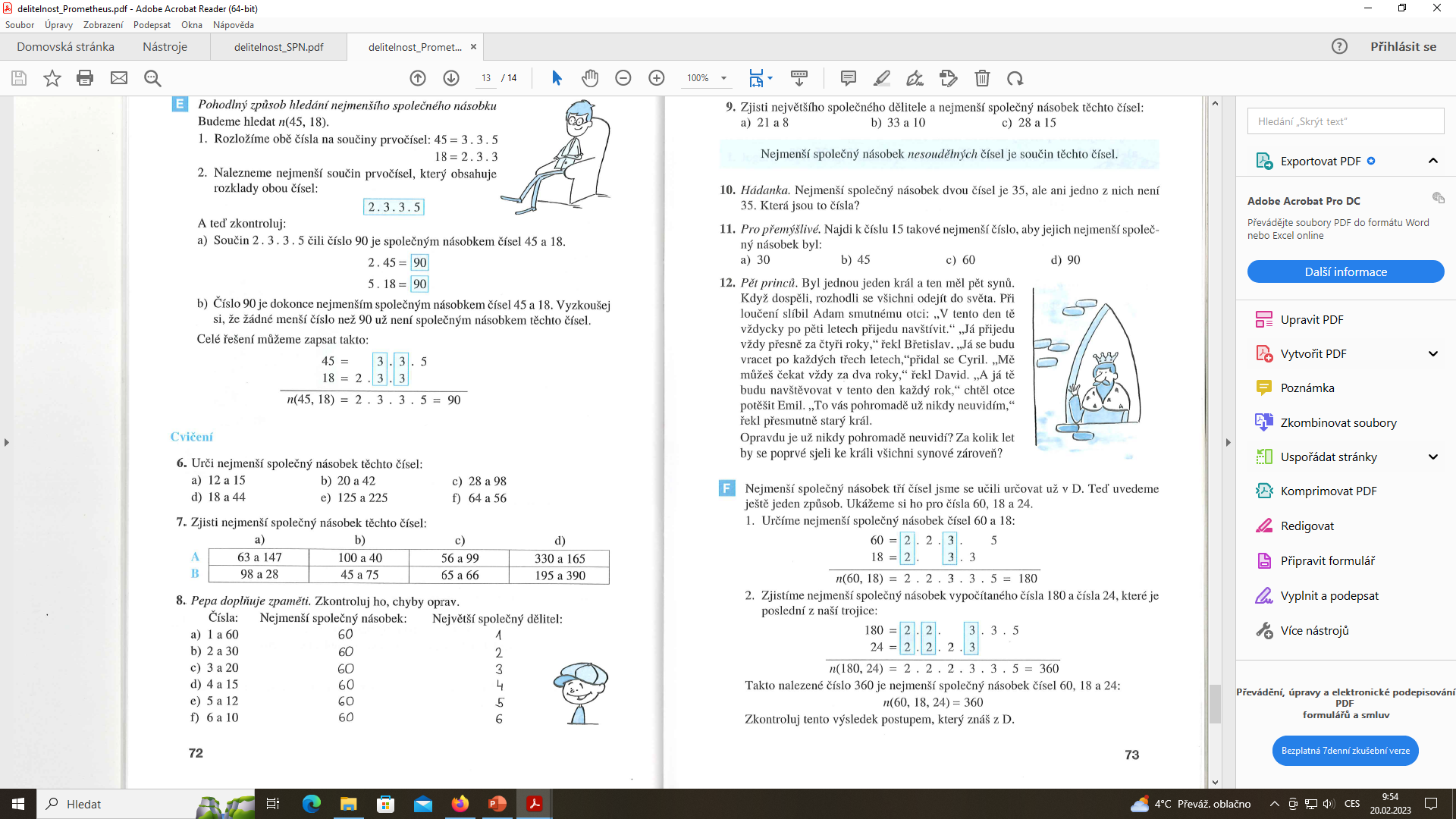 4
Prometheus (Odvárko, Kadleček)
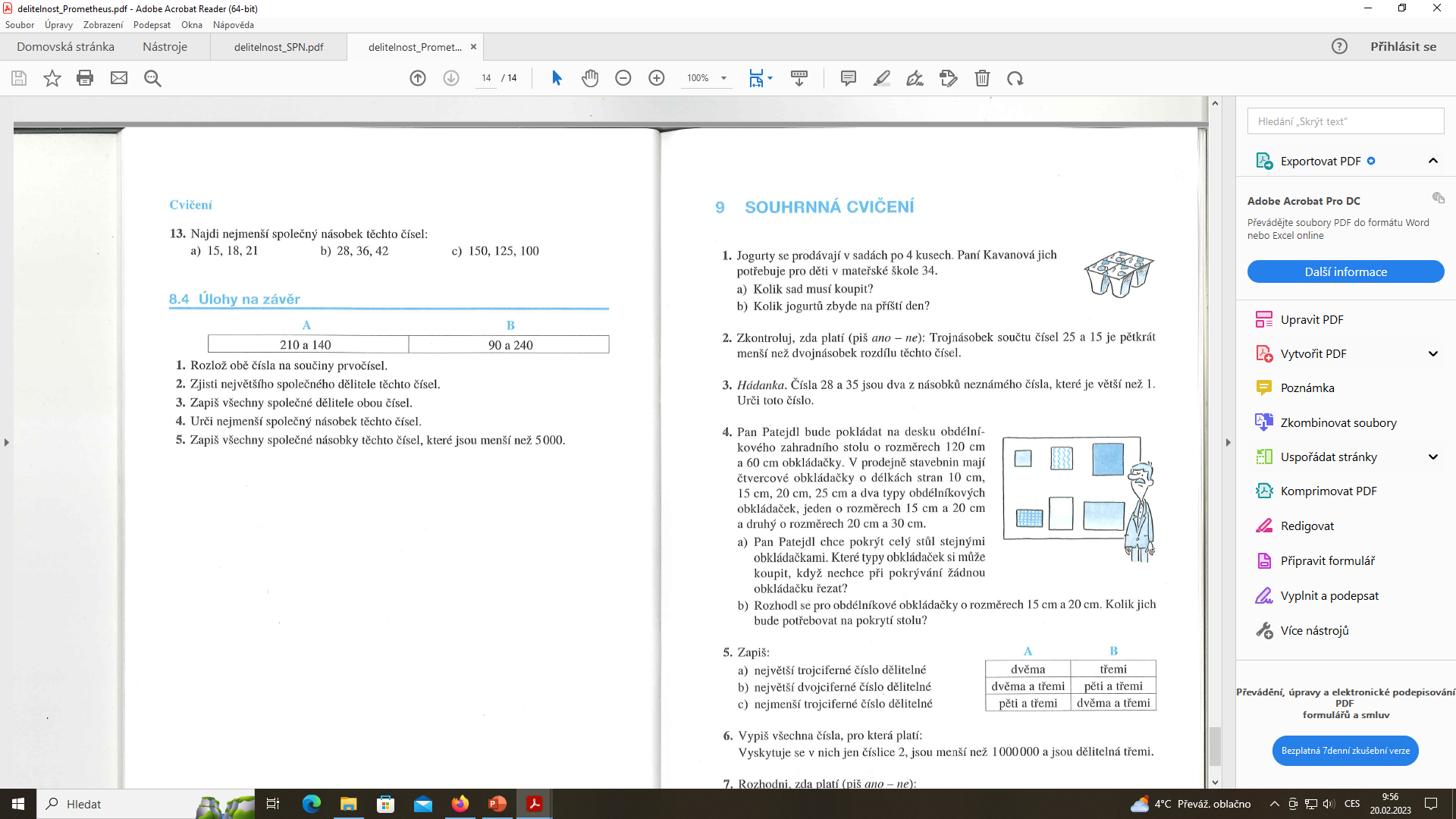 5
Prometheus (Herman, Chrápavá, Jančovičová, Šimša)
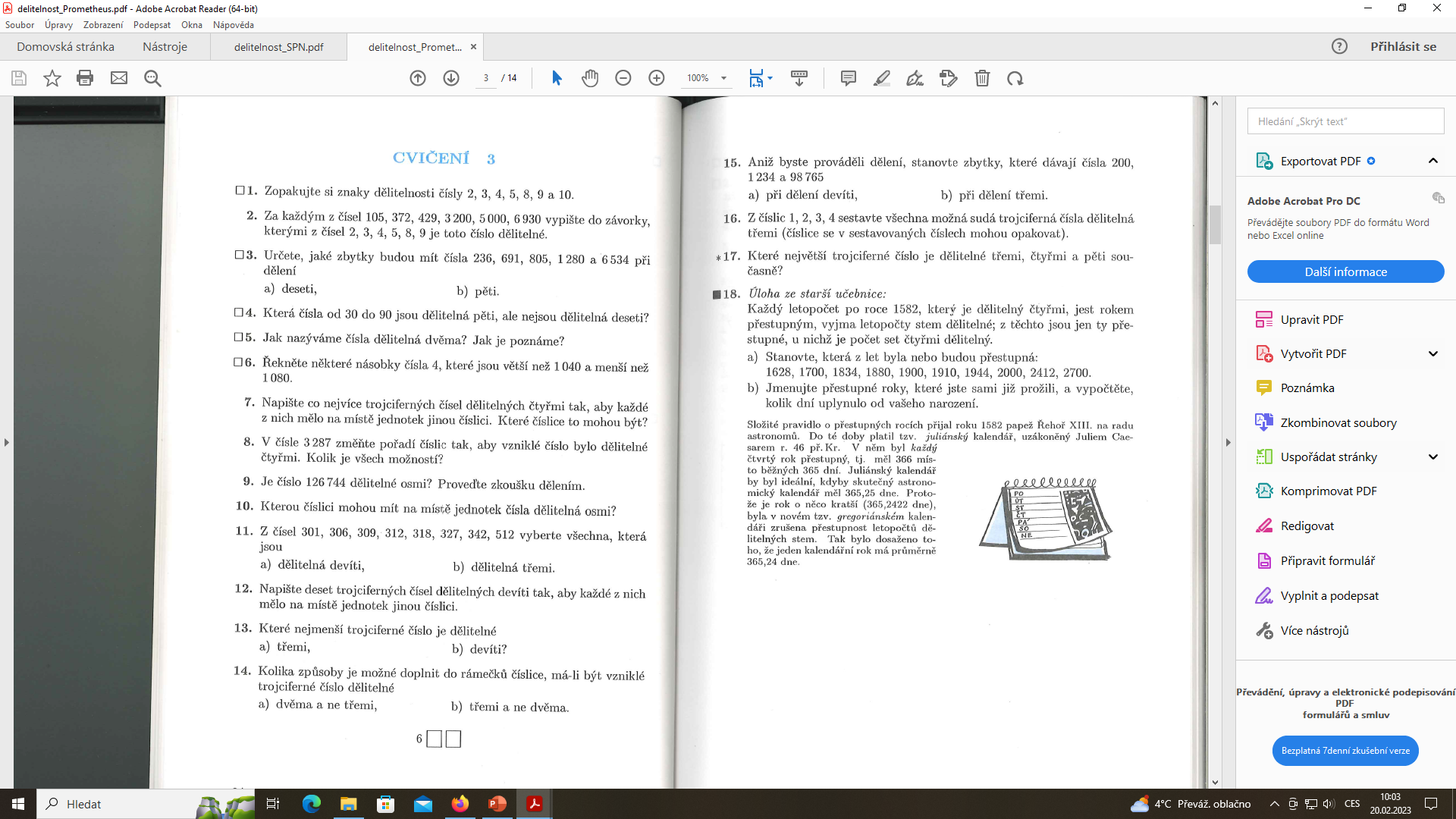 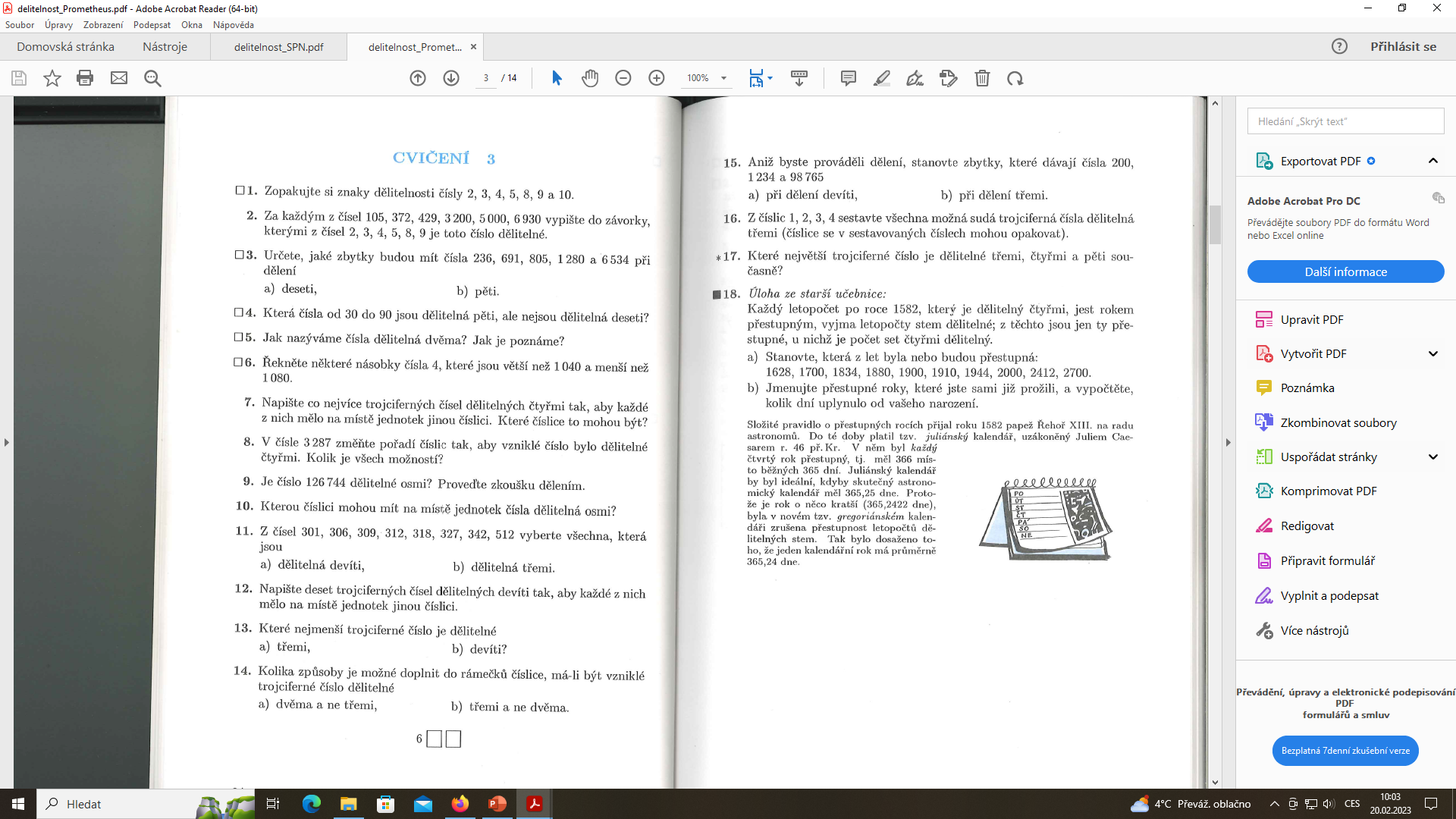 6
Prometheus (Herman, Chrápavá, Jančovičová, Šimša)
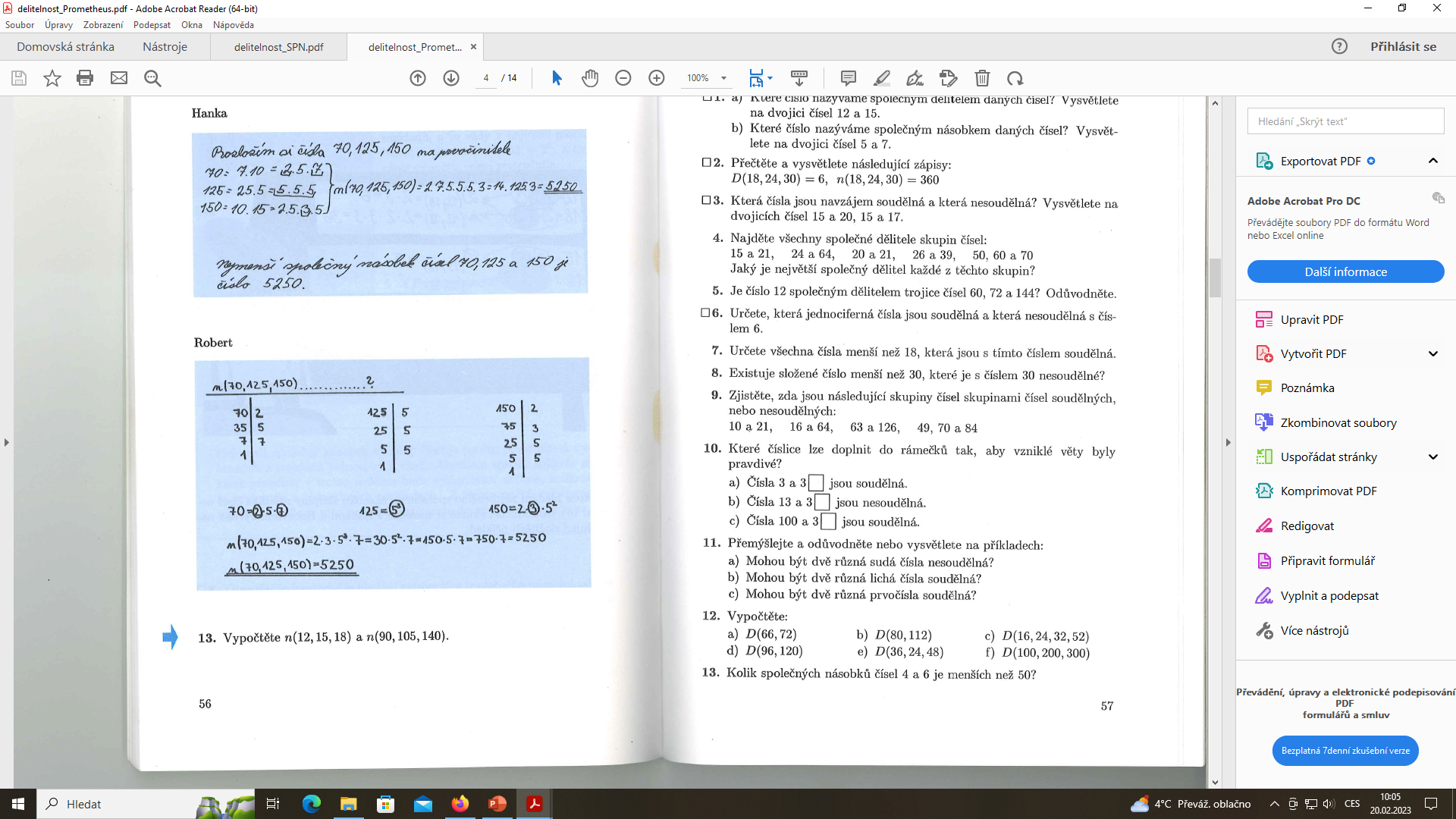 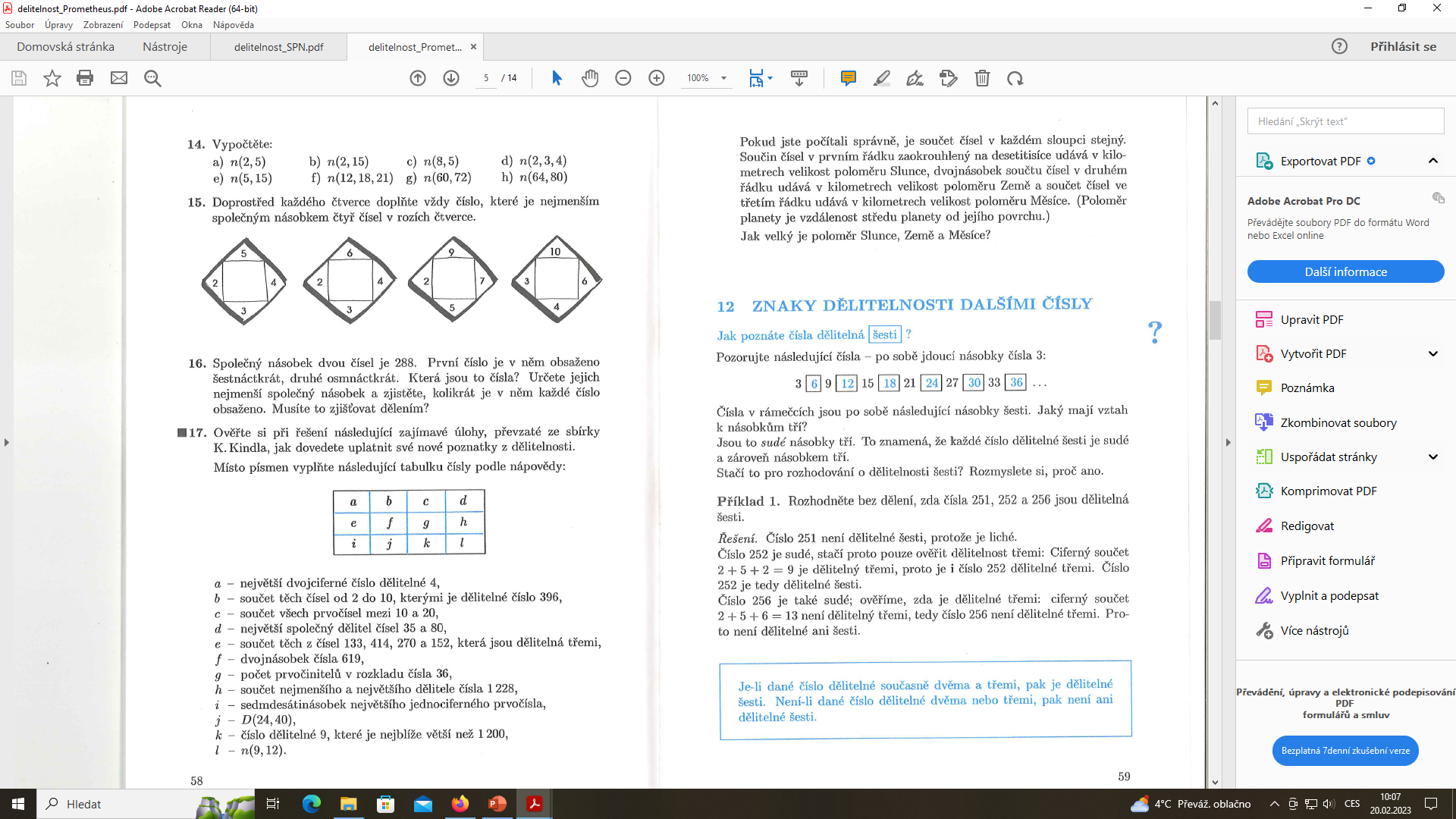 7
Prometheus (Herman, Chrápavá, Jančovičová, Šimša)
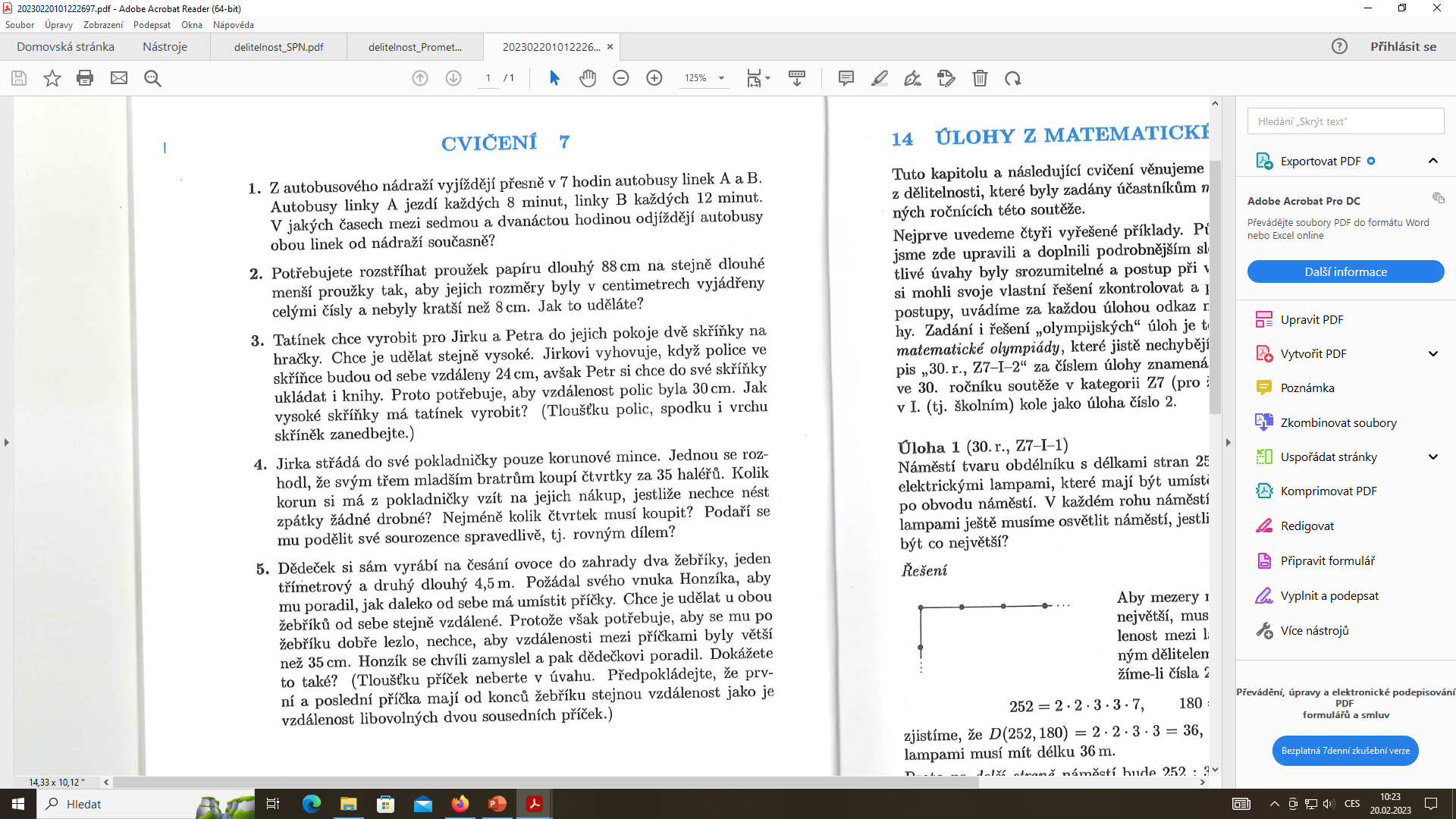 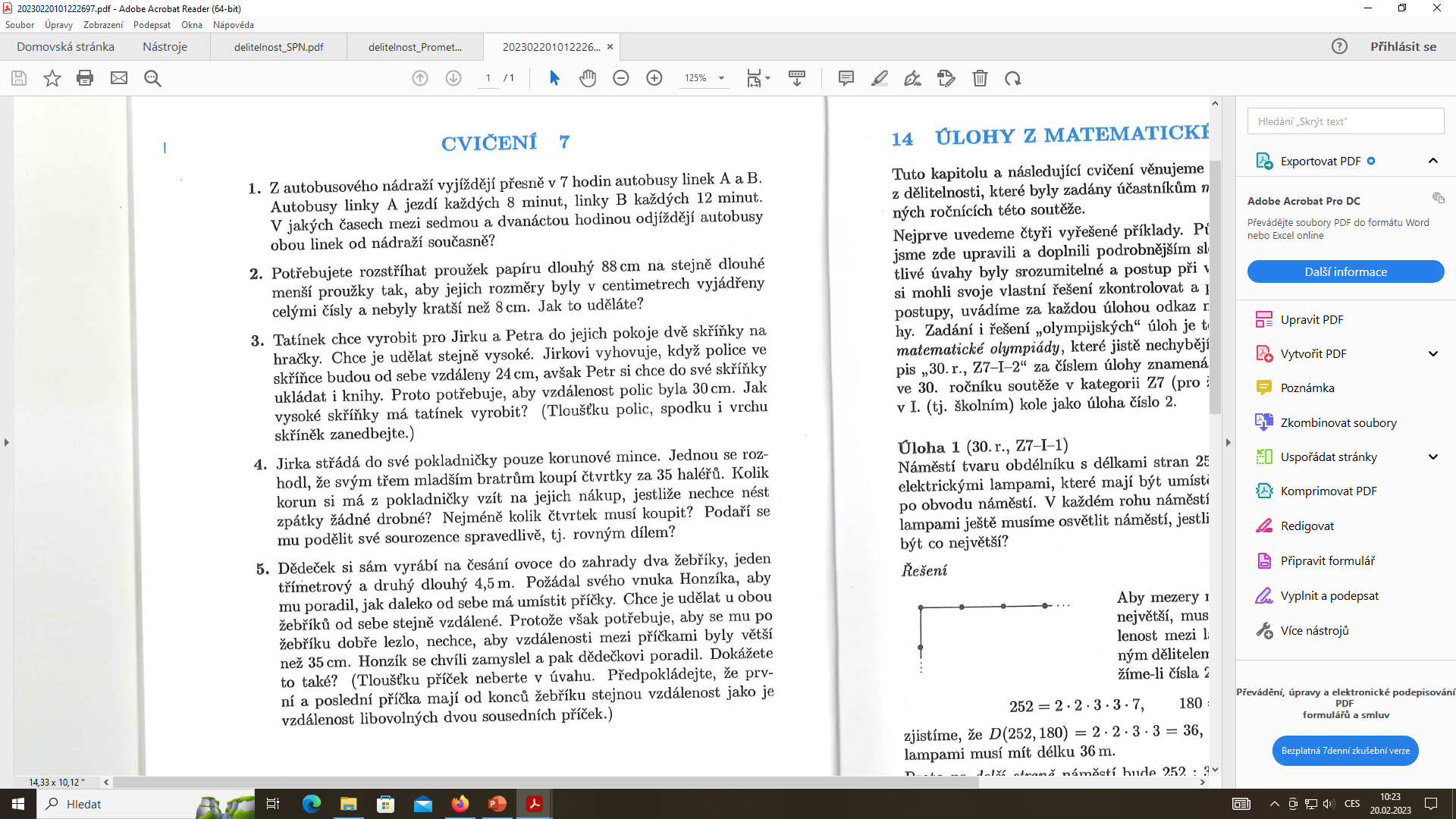 8
Prometheus (Herman, Chrápavá, Jančovičová, Šimša)
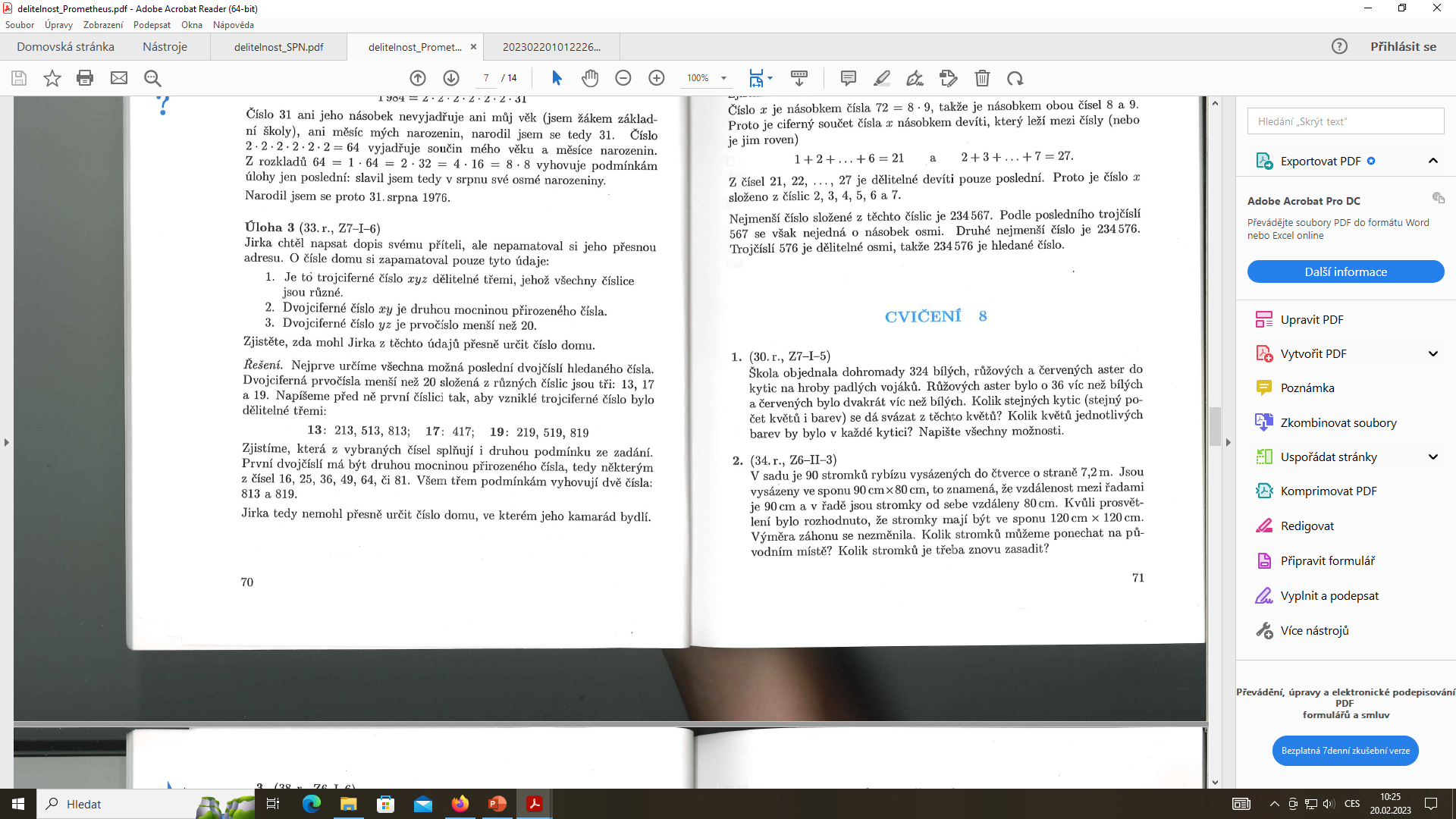 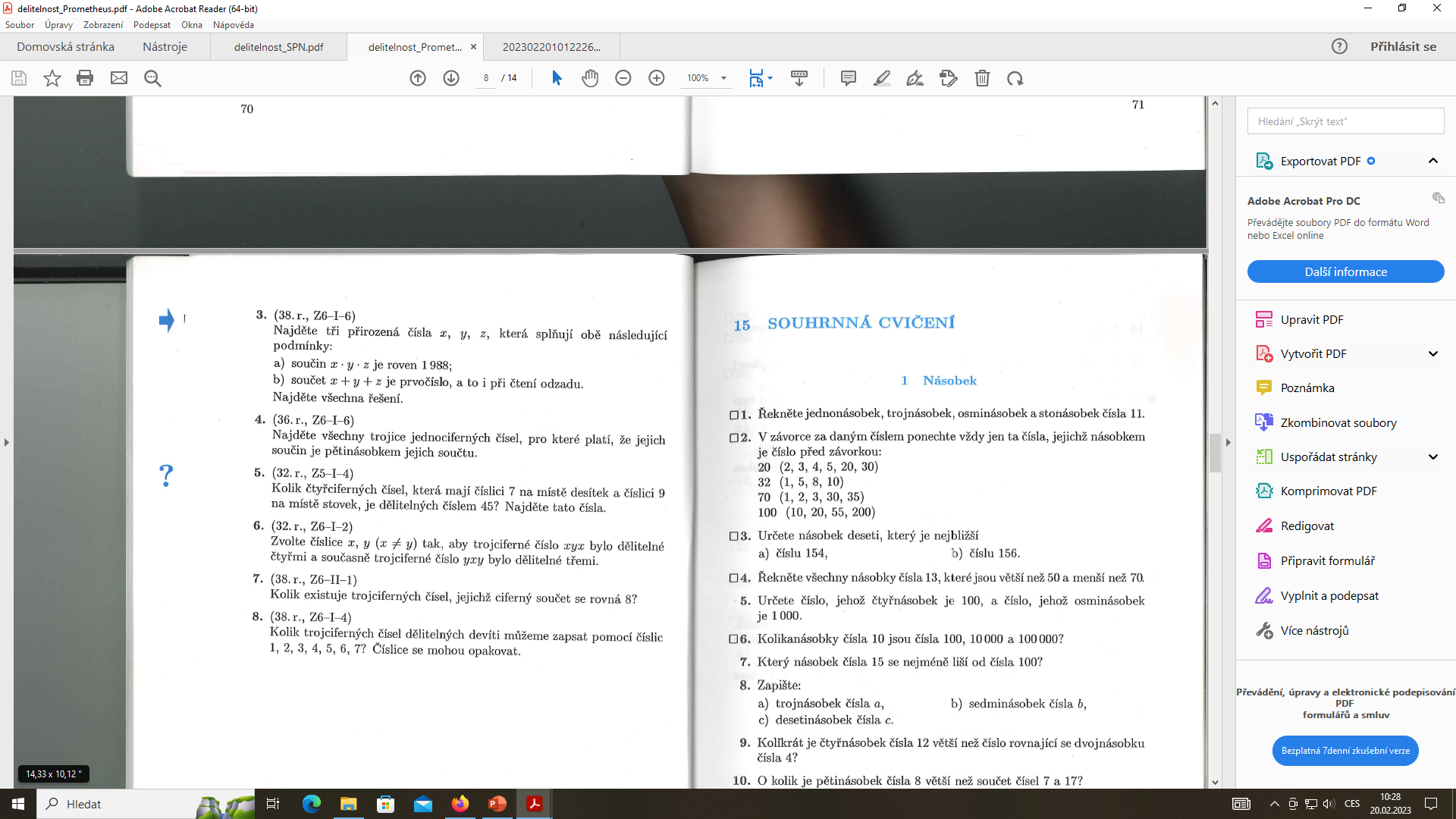 9
SPN
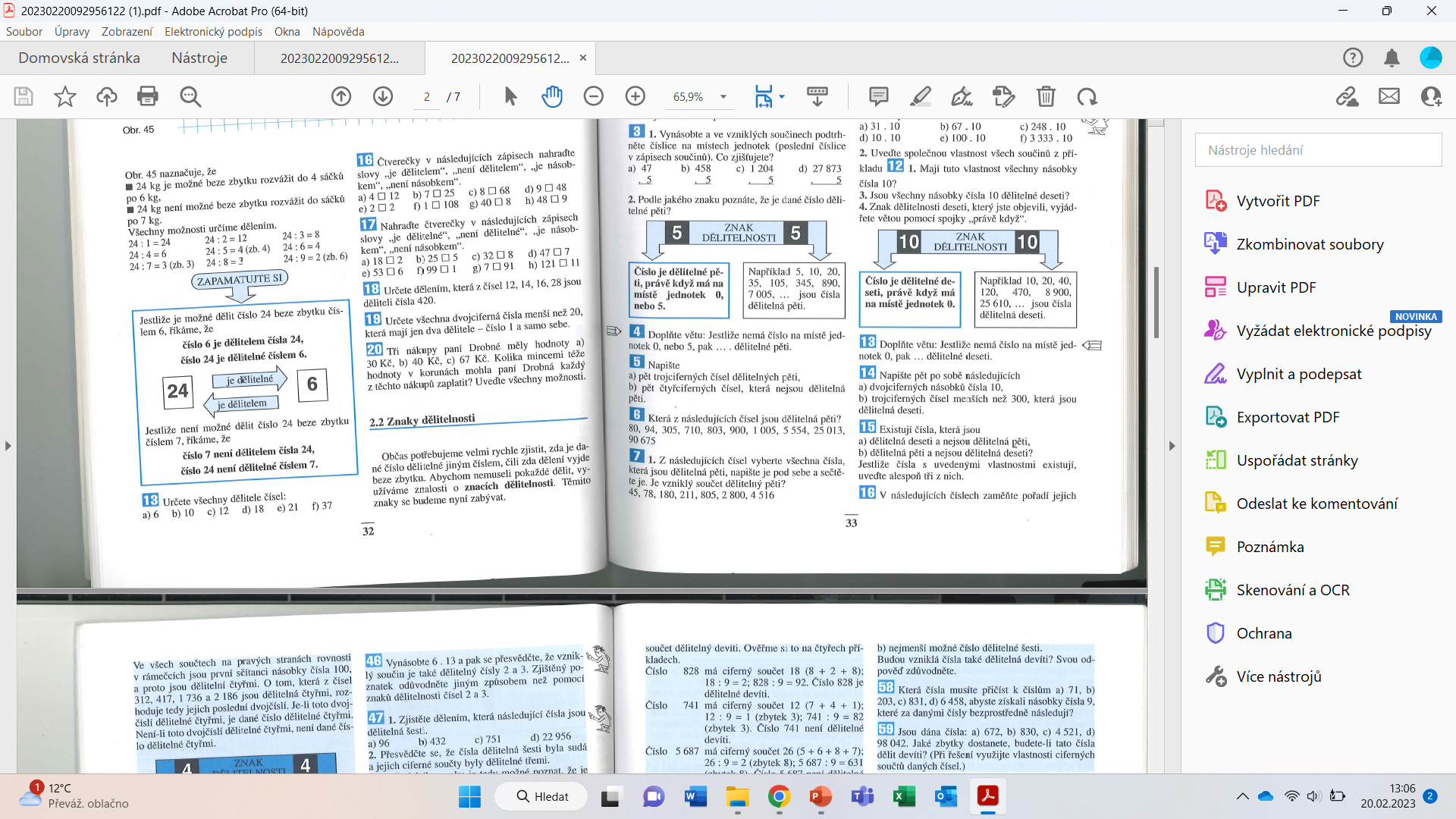 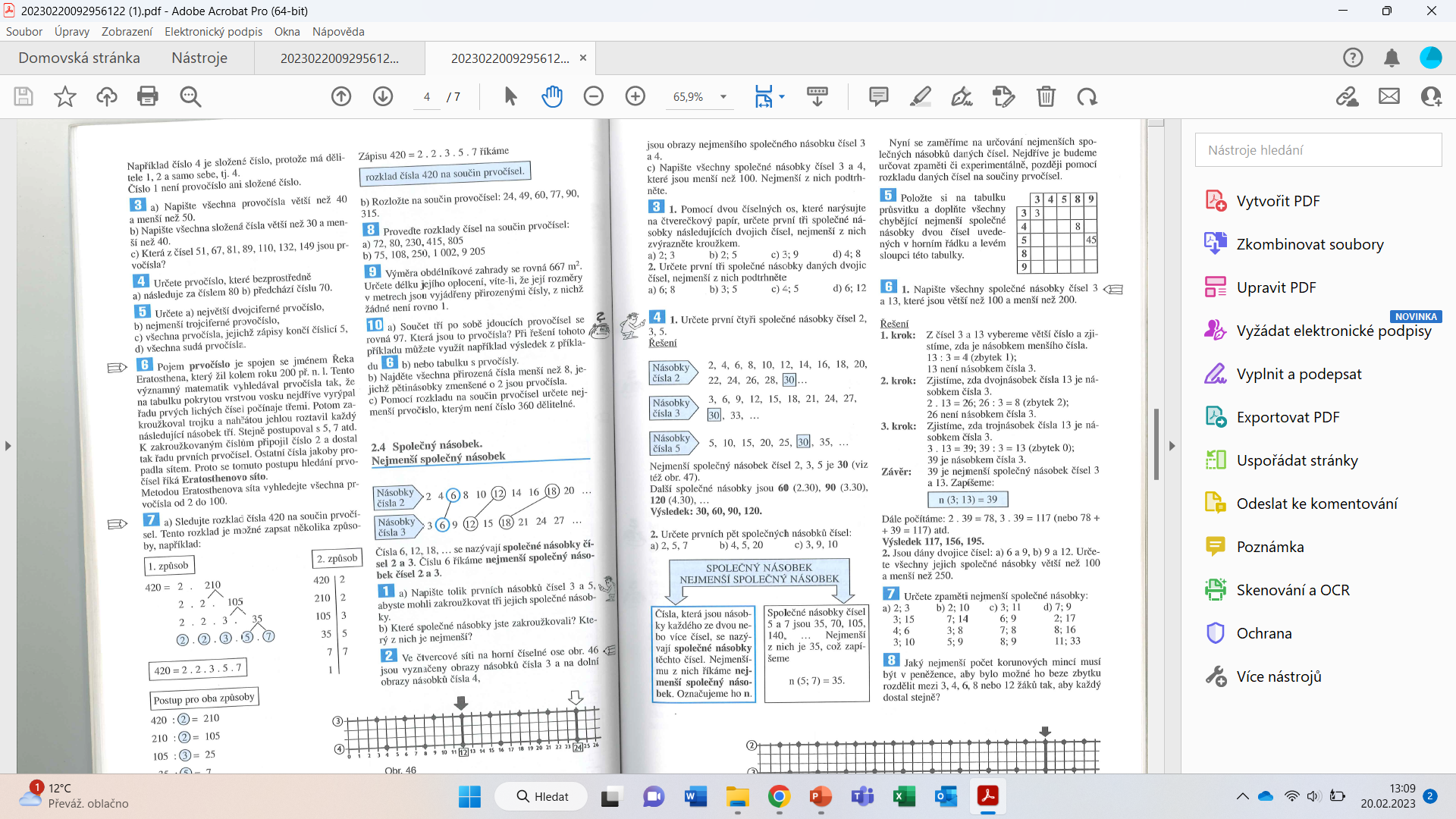 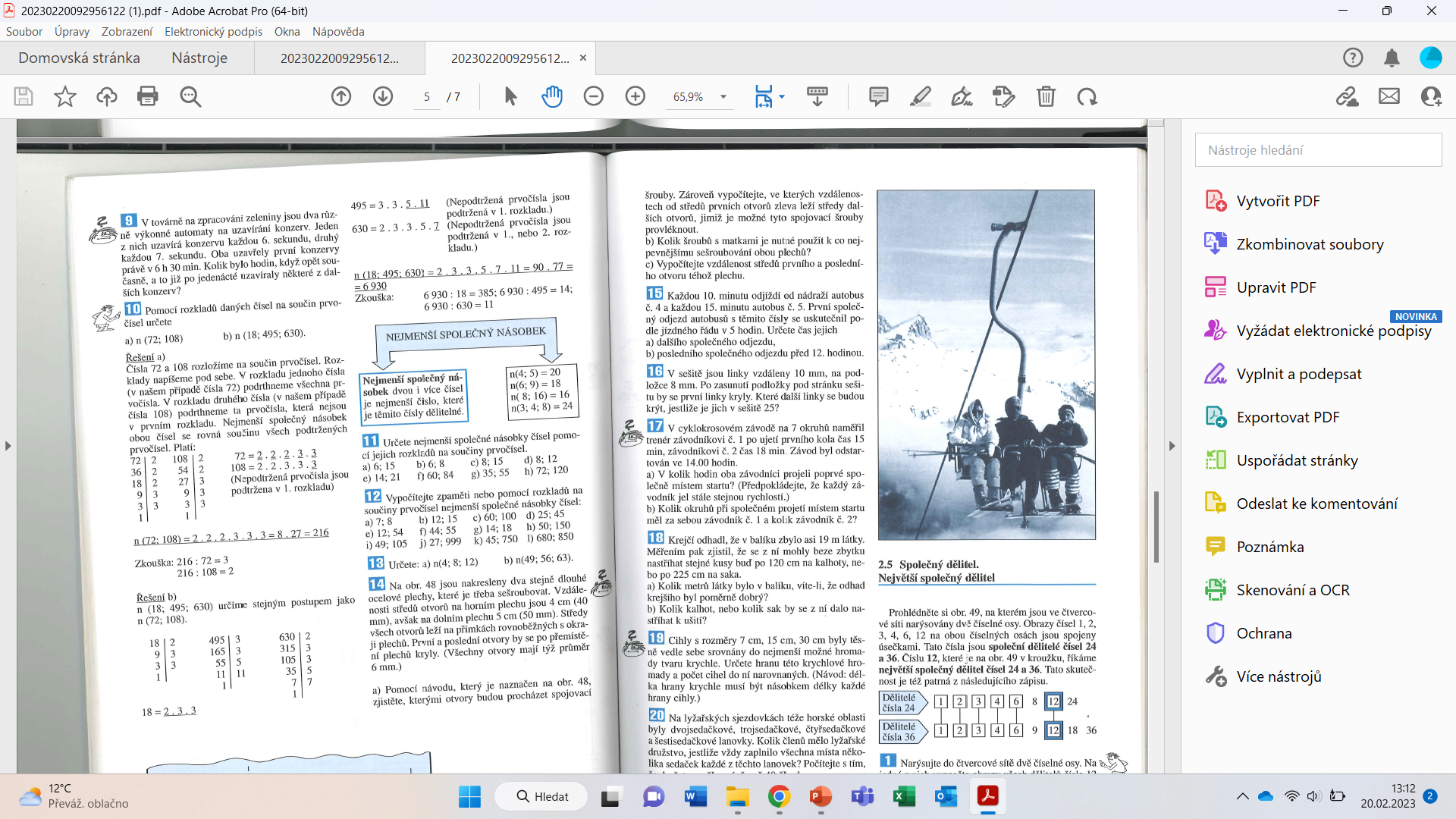 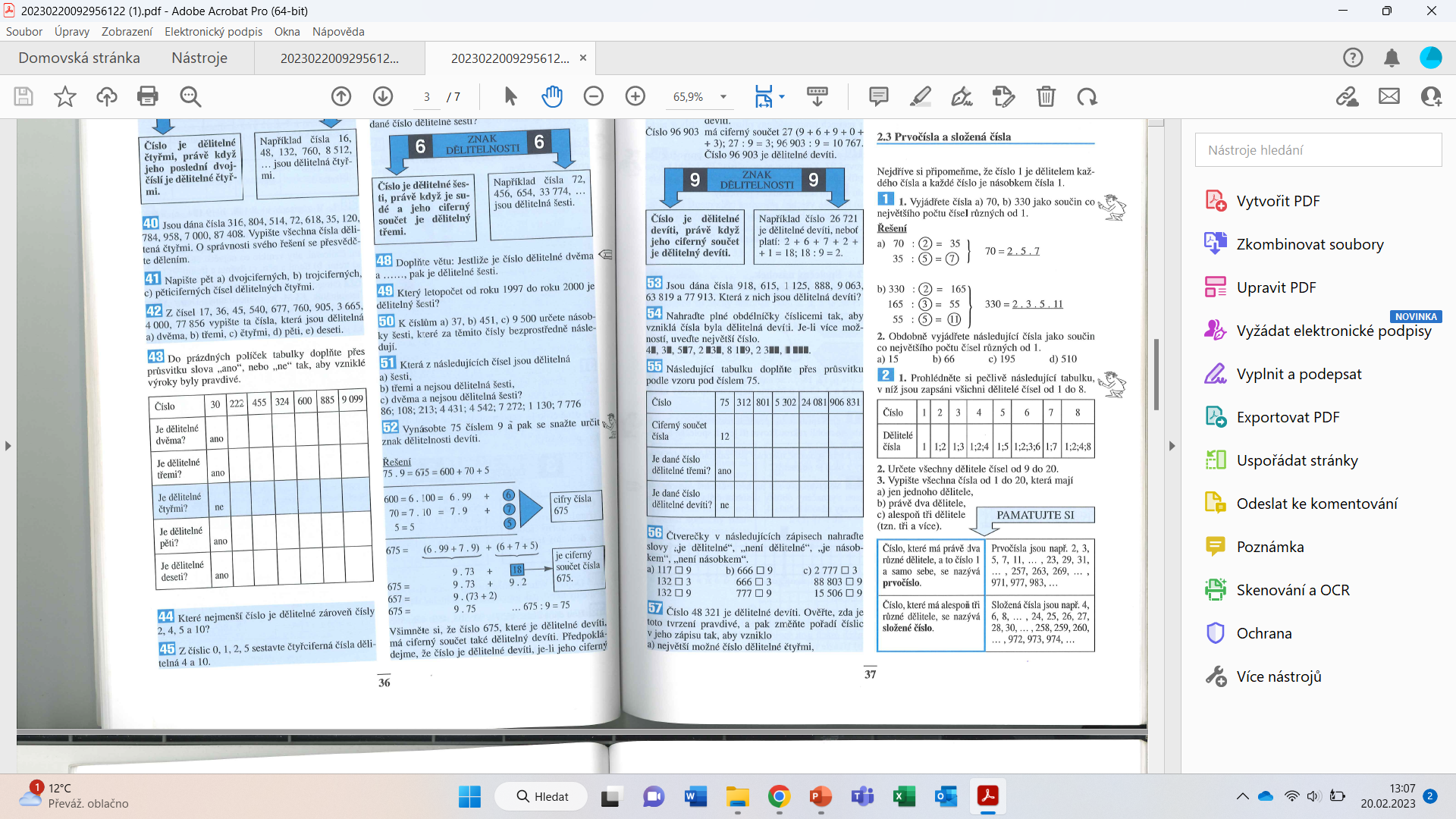 10
SPN
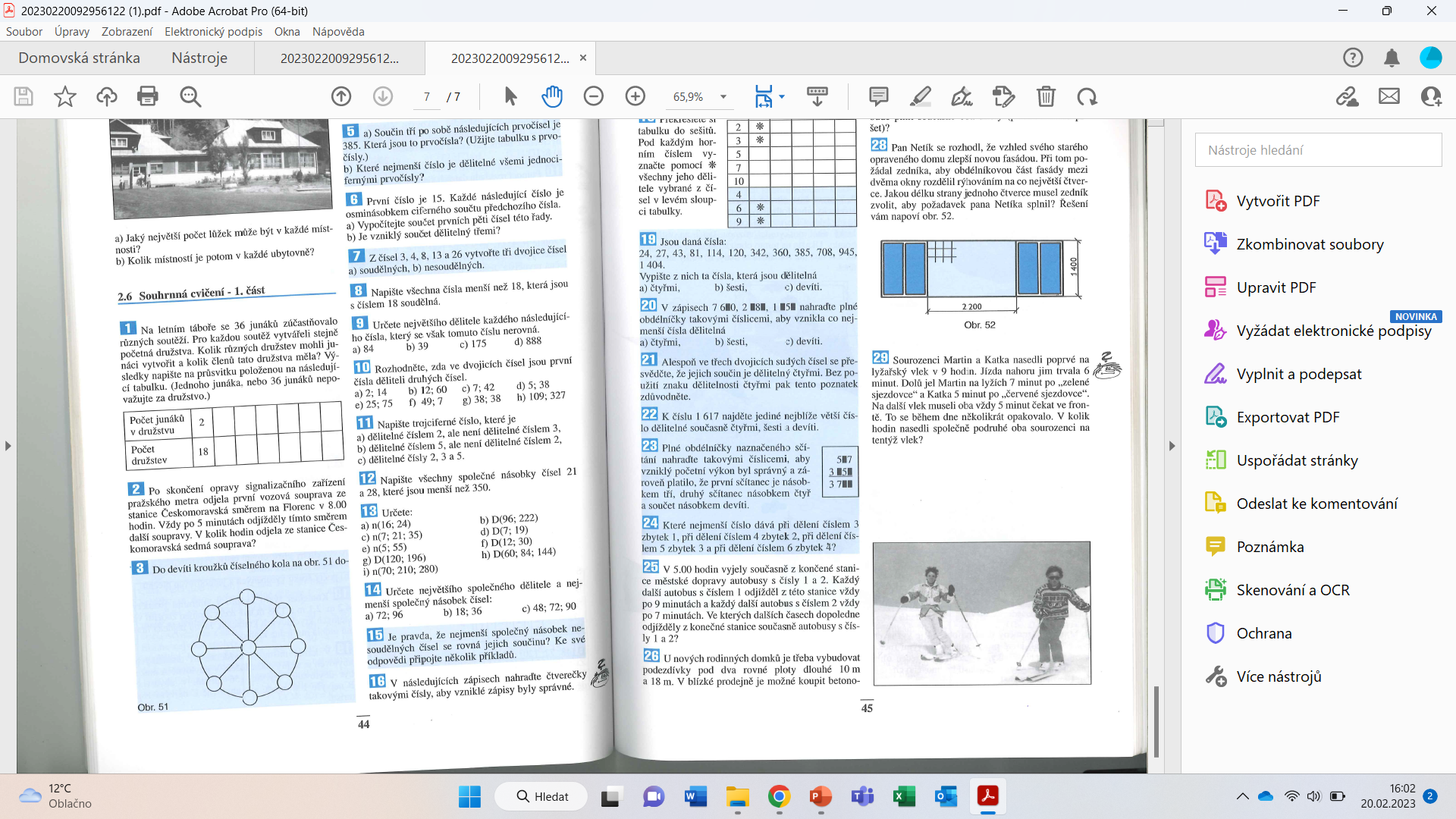 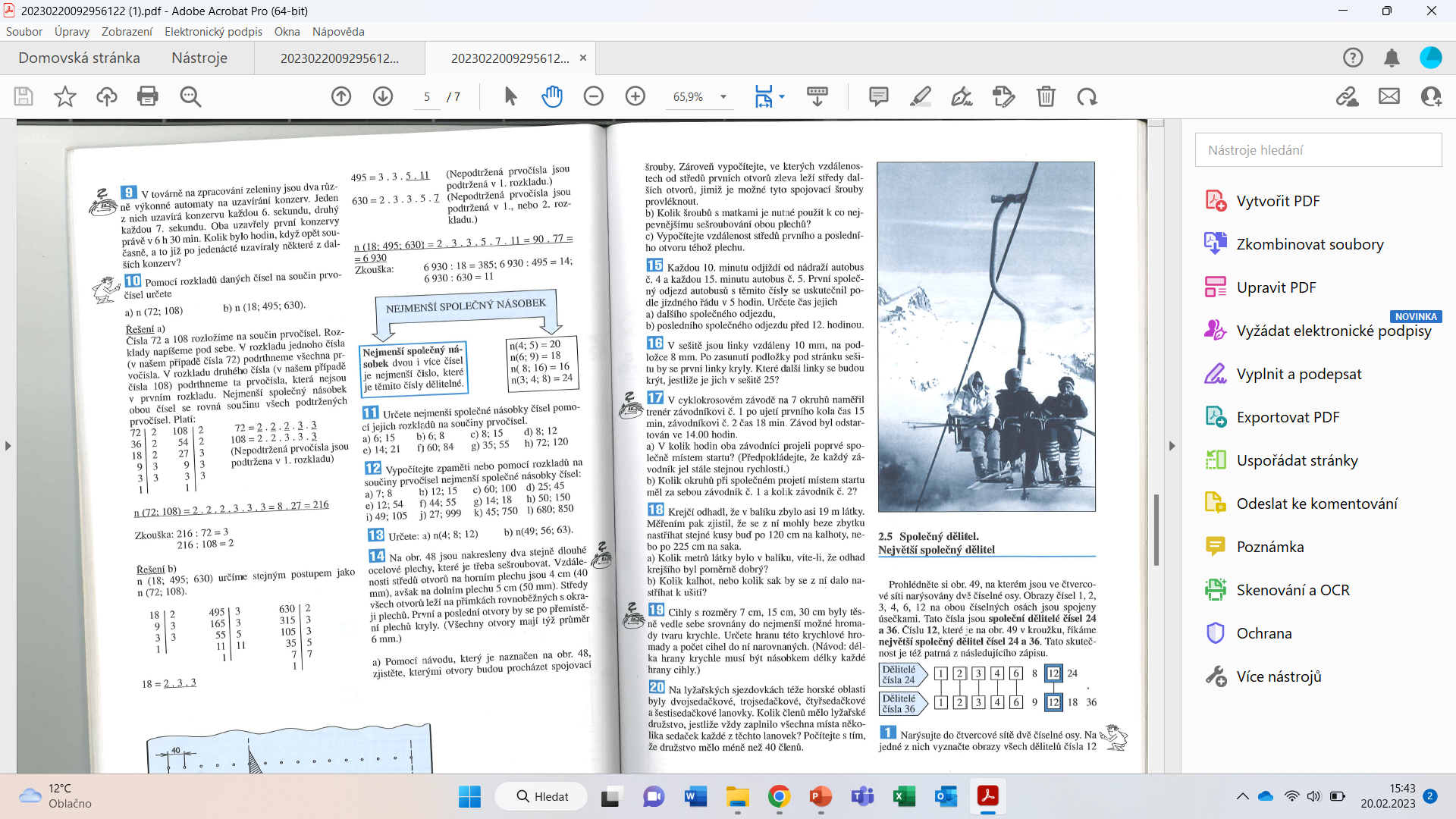 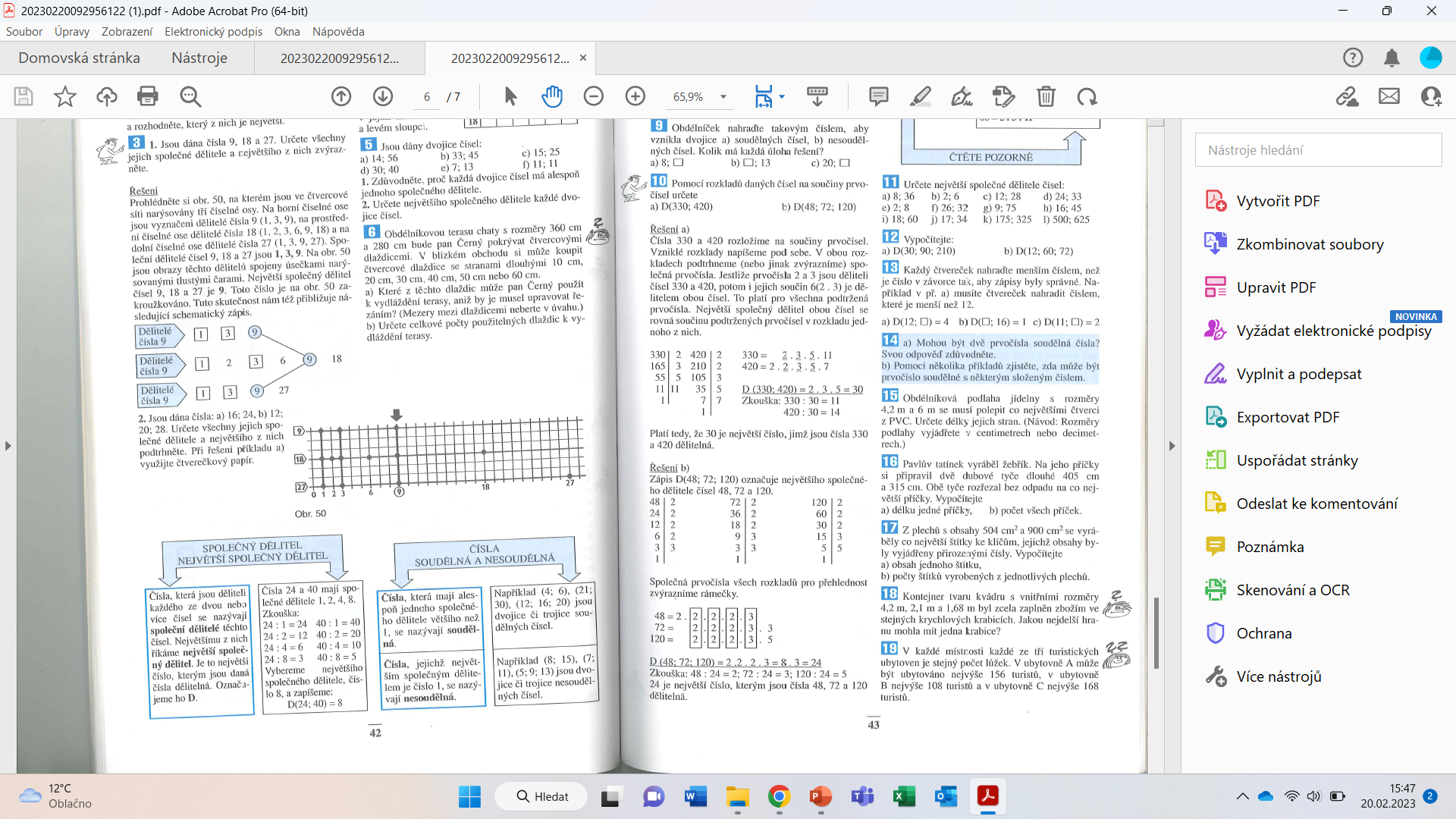 11